Administrativní budova-
Komparativní studie tepelných, ekonomických a statických aspektů střešního pláště
Vypracoval: Vostřák Tomáš, 25211
Vedoucí bakalářské práce: Ing. Michal Kraus, Ph.D.
Oponent bakalářské práce: Ing. et Ing. Václav Chlumák
Kvalifikační stupeň: Bakalářská práce
Datum odevzdání: 19.4.2024
Vysoká škola technická a ekonomická v Českých budějovicích
Studijní obor: Pozemní stavby
Lokalizace projektu
Prerekvizita předmětu Ateliér I-III
Administrativní budova
Výzkumná otázka č. 1:
Variantní řešení zateplení střešního pláště ploché střechy (min. 5 variant)
Výzkumná otázka č. 2:
Tepelně technické, ekonomické a statické posouzení skladeb ploché střechy
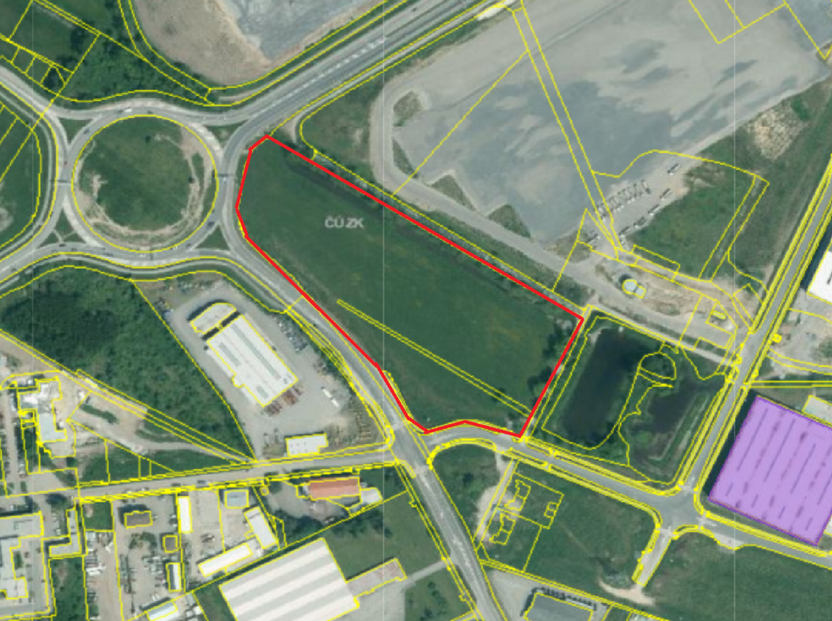 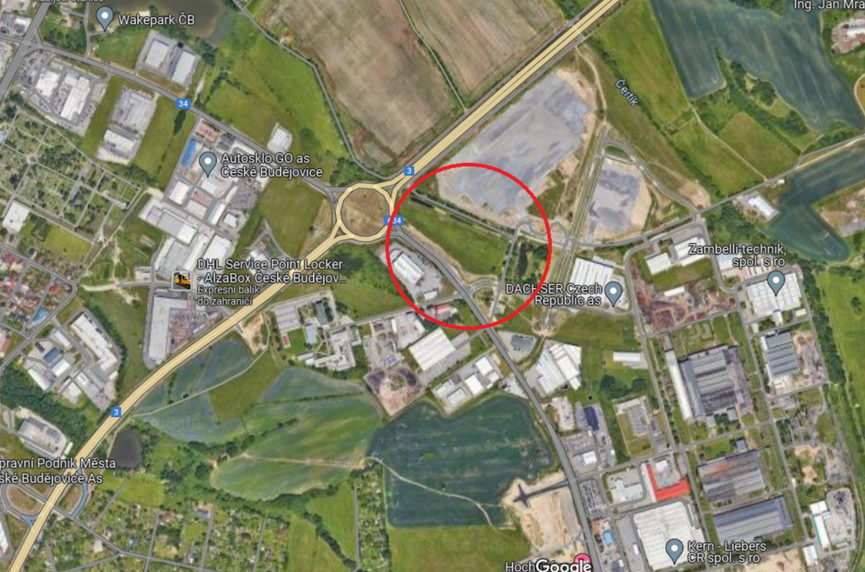 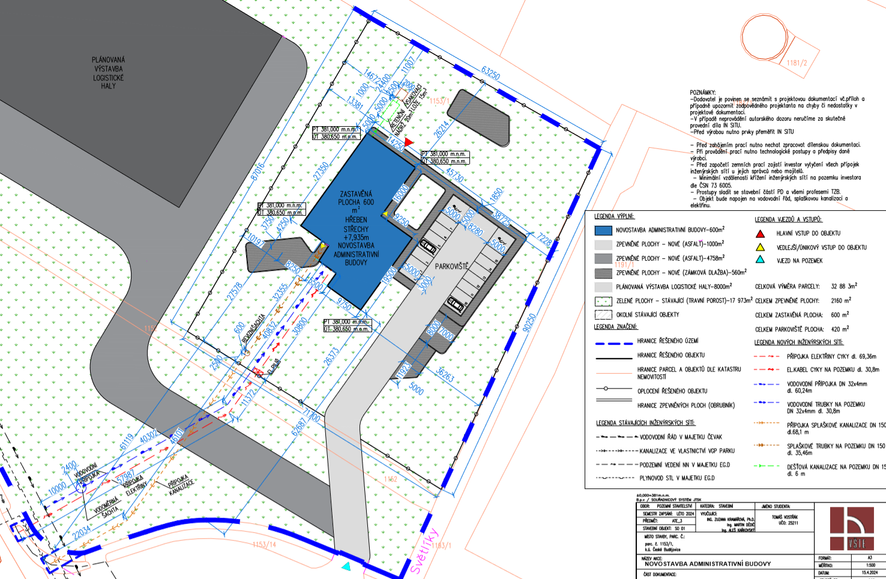 Lokalizace, situace
Kraj: Jihočeský
Město: České Budějovice
Ulice: Okružní
Katastrální území : České Budějovice 4
Parcelní číslo: 1153/1
Dispoziční řešení 1. NP a 2. NP
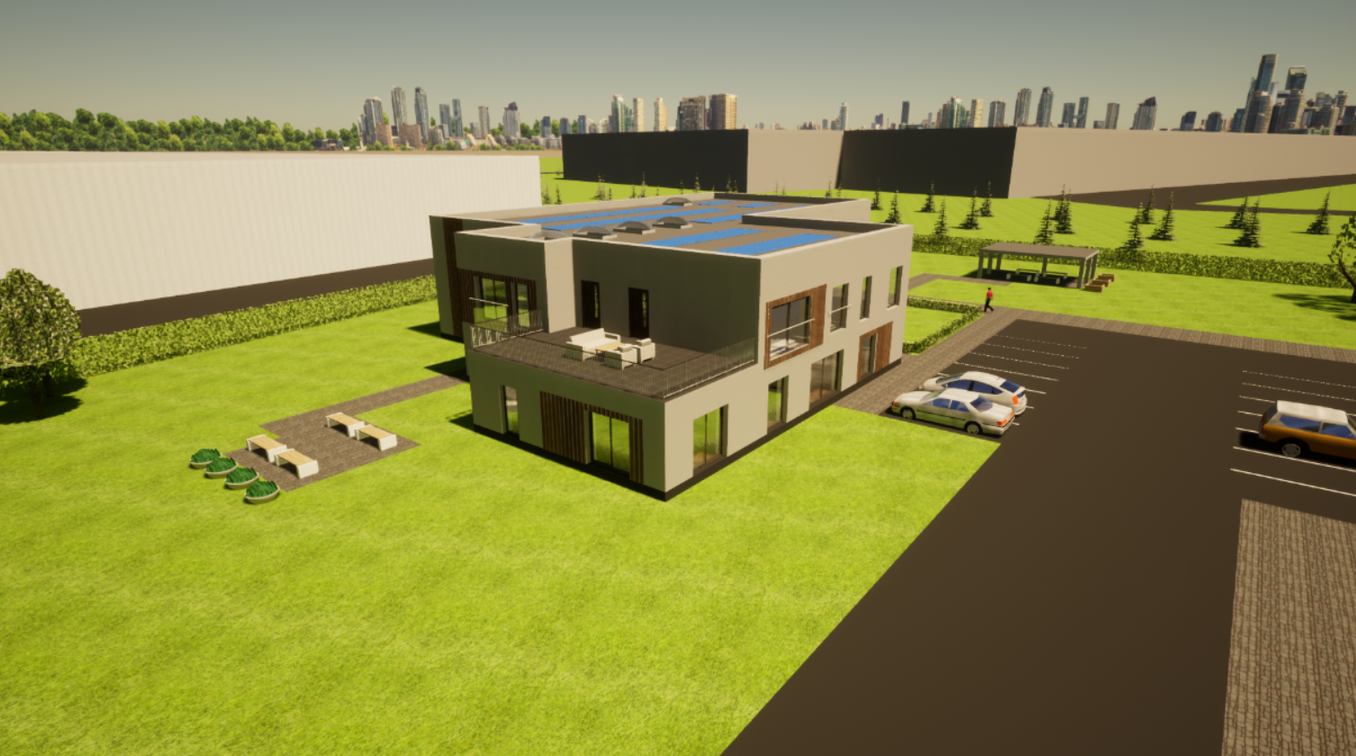 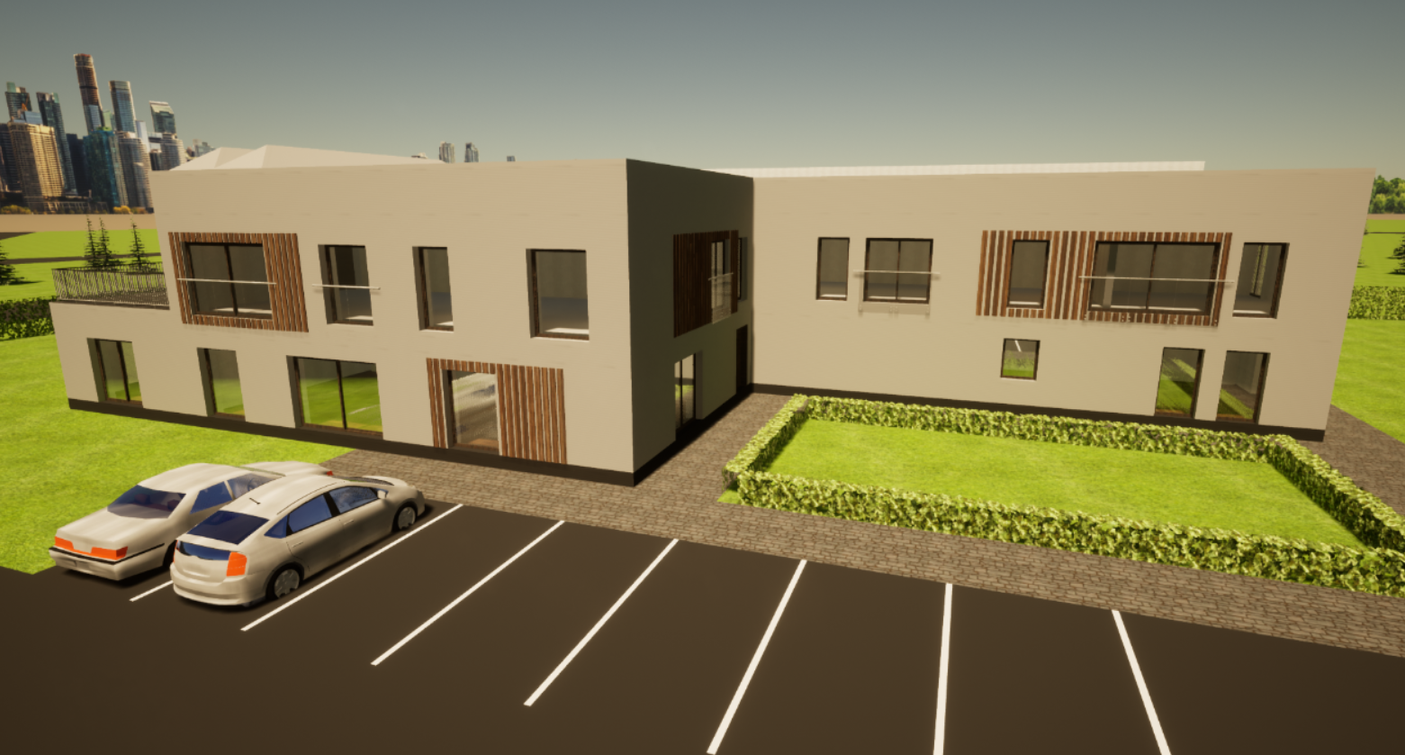 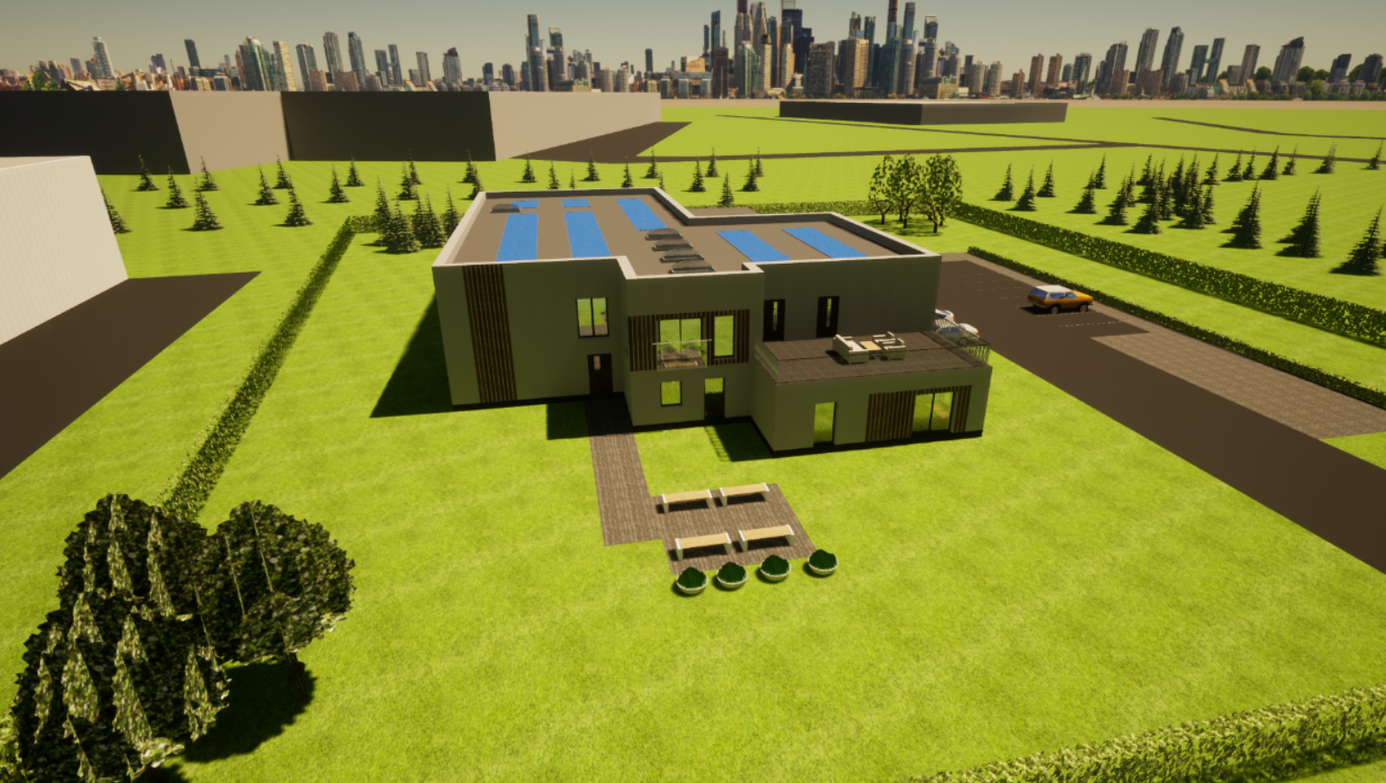 Dispoziční řešení, vizualizace
Stavebně konstrukční řešení
Základy: Základové pasy, ztracené bednění, podkladní žb deska
Konstrukční systém: Kombinovaný stěnový nosný systém
Svislé Nosné konstrukce: Heluz family 500 a 300 
Svislé nenosné konstrukce: Heluz Aku 200, Heluz Nature Energy 120
Vodorovné nosné konstrukce: Předpjaté stropní dílce Spiroll 265 
Střecha: Jednoplášťová plochá střecha
1.  Výzkumná otázka - Variantní řešení zateplené střešního pláště ploché střechy (min. 5 variant)
Varianta č.1 - stávající jednoplášťová plochá střecha
Varianta č.2 - jednoplášťová plochá střecha s opačným pořadím vrstev
1.  Výzkumná otázka - Variantní řešení zateplené střešního pláště ploché střechy (min. 5 variant)
Varianta č.3 - jednoplášťová plochá střecha s klasickým pořadím vrstev
Varianta č.4 - extenzivní zelená střecha
1.  Výzkumná otázka - Variantní řešení zateplené střešního pláště ploché střechy (min. 5 variant)
Varianta č.5 - jednoplášťová plochá střecha DUO
2. Výzkumná otázka - Tepelně technické, ekonomické a statické posouzení skladeb ploché střechy
Vyhodnocení
Vyhodnocení navržených skladeb
Bodovací metoda se škálou 1-10
Saatyho matice
DĚKUJI ZA POZORNOST
Otázky vedoucího práce
„Proč autor zvolil konkrétní typy materiálů pro jednotlivé vrstvy střešního pláště? Jaké byly hlavní faktory, které ovlivnily autorův výběr? “
„Jak by autorem navržené varianty mohly přispět k dlouhodobé udržitelnosti budovy? Uvažoval autor o environmentálních dopadech použitých materiálů a konstrukcí? “
Otázky oponenta práce
„Jaký důvod měl autor k použití dvou hydroizolačních vrstev na sobě u varianty č.5? “
„Jaké jsou dle autora v současné době a blízké budoucnosti trendy v zateplení plochých střech s ohledem na uhlíkovou stopu použitých materiálů? “